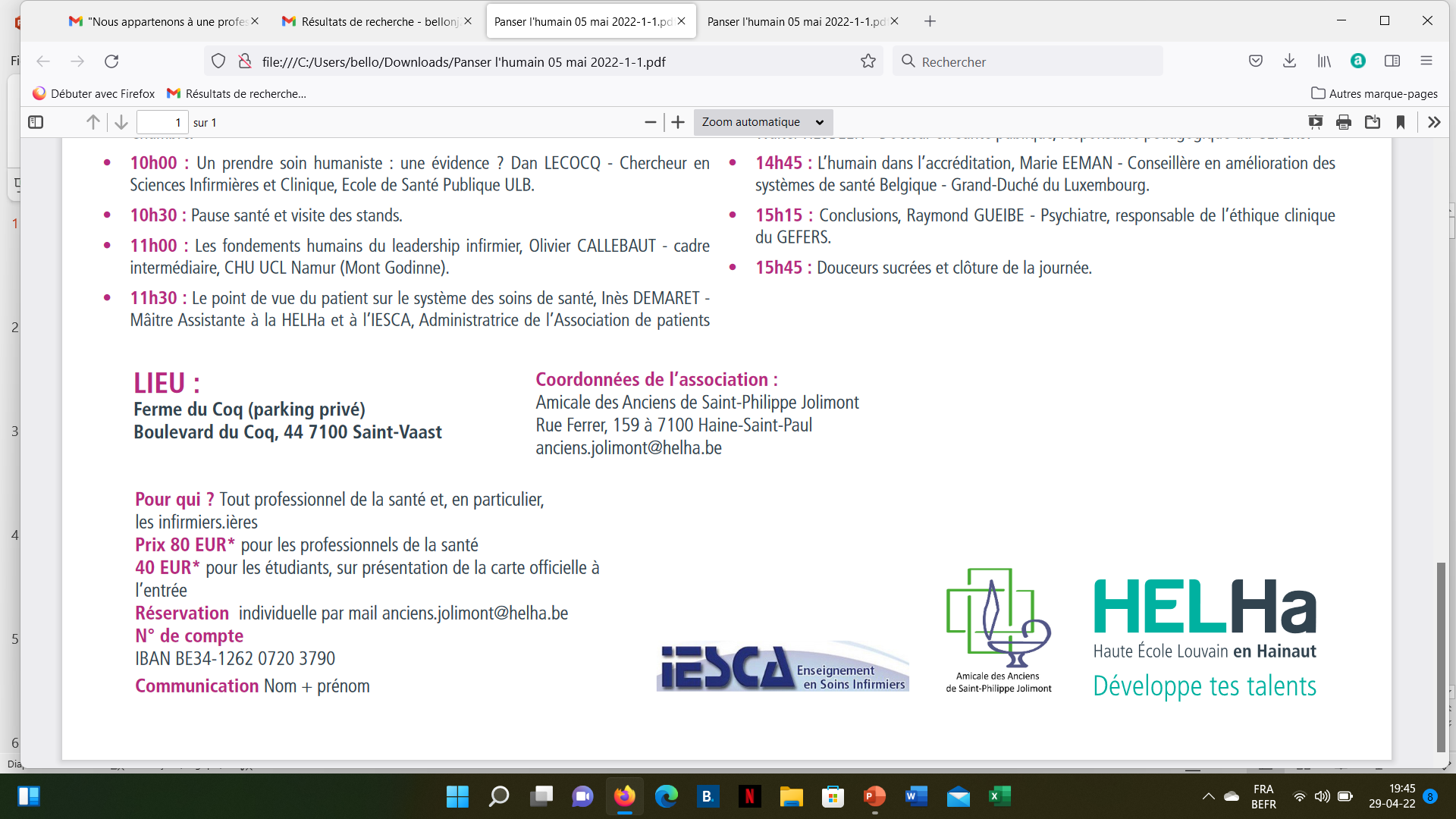 Panser l'humain                                                                J.Bellon
5 mai 2022
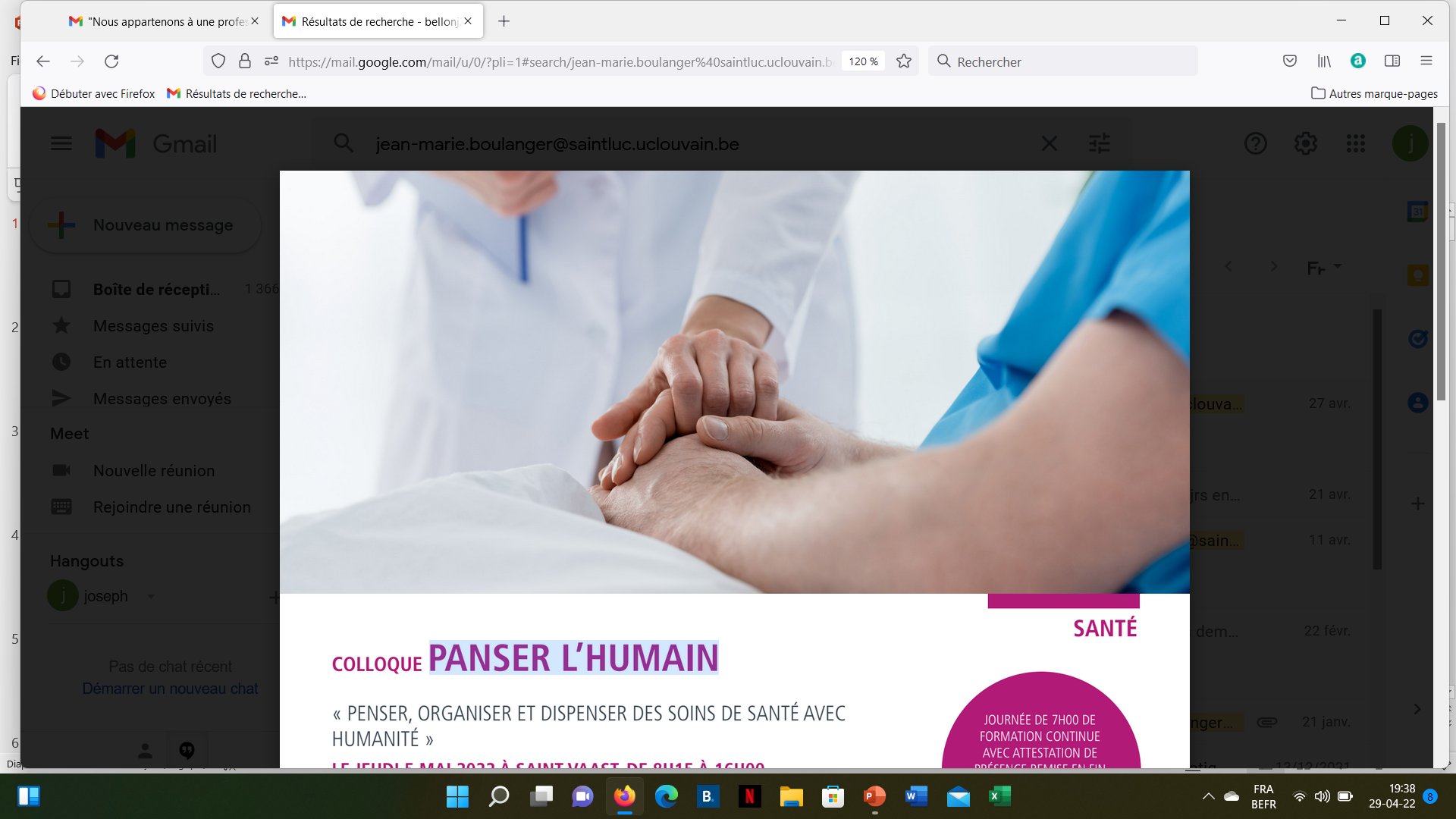 Panser l'humain                                                                J.Bellon
5 mai 2022
Le cœur des actions de soins,
Panser l'humain                                                                J.Bellon
5 mai 2022
Le cœur des actions de soins,      la présence de l’Etre Humain
Panser l'humain                                                                J.Bellon
5 mai 2022
Etonnant cette Expression            surprenant ce titre ???
Panser l'humain                                                                J.Bellon
5 mai 2022
Etonnant cette Expression      C’est une évidence permanente
Panser l'humain                                                                J.Bellon
5 mai 2022
Etonnant cette Expression      Tant ….pour le soigné
Panser l'humain                                                                J.Bellon
5 mai 2022
Etonnant cette Expression      Tant ….pour le soigné QUE POUR Le soignant
Panser l'humain                                                                J.Bellon
5 mai 2022
Etonnant cette Expression            mais combiEn utile                          de le Rappeler…
Panser l'humain                                                                J.Bellon
5 mai 2022
Etonnant cette Expression      Non pas pour les soignants                     au sens large
Panser l'humain                                                                J.Bellon
5 mai 2022
Etonnant cette Expression      Car ils savent la valeur                       de la qualité humaine          de chaque être soigné
Panser l'humain                                                                J.Bellon
5 mai 2022
Etonnant cette ExpressionMais                            les conditions                               de  prestations                                                          des soins
Panser l'humain                                                                J.Bellon
5 mai 2022
Etonnant cette Expression                           bouleversent                          modifient                                  «le déroulement des soins»
Panser l'humain                                                                J.Bellon
5 mai 2022
Etonnant cette Expression                           Au point d’oublier                           progressivement                       «l’humain pourtant bien présent»
Panser l'humain                                                                J.Bellon
5 mai 2022
Etonnant cette Expression L’ action concrète des professionnels repose sur des connaissances adaptées
Panser l'humain                                                                J.Bellon
5 mai 2022
Etonnant cette Expression     pour les soignants               c’est la philosophie de l’humain
Panser l'humain                                                                J.Bellon
5 mai 2022
Etonnant cette Expression     pour les soignants               c’est la philosophie de l’humain soit Par conviction ou par référence.
Panser l'humain                                                                J.Bellon
5 mai 2022
Freddy Klopfenstein
Etonnant cette Expression     Citons idées fortes de ces  auteurs                Margot Phaneuf Montréal  Jean Watson Colorado Denver      Chantal cARA Montréal        Walter Hesbeen Belgique
Panser l'humain                                                                J.Bellon
5 mai 2022
Etonnant cette Expression     Margot Phaneuf , 2016.              L’humanisme, cette idée magnifique de l’homme au centre de toutes choses avec sa pensée, sa liberté, sa dignité et sa tension vers le devenir se reflète sur nos soins pour les rendre toujours plus à la mesure de ses besoins.
Panser l'humain                                                                J.Bellon
5 mai 2022
Etonnant cette Expression     Jean Watson               le caring constitue un idéal moral basé sur une éthique de relation guidant la pratique infirmière .
Panser l'humain                                                                J.Bellon
5 mai 2022
Etonnant cette Expression     Chantal cara               Le Modèle humaniste des soins infirmiers souhaite offrir une perspective novatrice visant l’amélioration de la qualité et de la sécurité des soins, de la satisfaction et du bien-être de la clientèle ainsi que celui des infirmièreS .
Panser l'humain                                                                J.Bellon
5 mai 2022
Etonnant cette Expression     Walter Hesbeen            Le « prendre soin » ne relève pas de la science infirmière mais bien d’une valeur qui devrait imprégner la pratique professionnelle de tous les acteurs du système de soins.
Panser l'humain                                                                J.Bellon
5 mai 2022
Etonnant cette ExpressionNotre objectif
Panser l'humain                                                                J.Bellon
5 mai 2022
Etonnant cette ExpressionNotre objectif      +) présenter les idées humanistes
Panser l'humain                                                                J.Bellon
5 mai 2022
Etonnant cette ExpressionNotre objectif      +) présenter les idées humanistes       +) Impliquer les acteurs
Panser l'humain                                                                J.Bellon
5 mai 2022
Etonnant cette ExpressionNotre objectif      +) présenter les idées humanistes       +) Impliquer les acteurs       +) Donner les points de vue
Panser l'humain                                                                J.Bellon
5 mai 2022
Etonnant cette ExpressionNotre objectif      +) présenter les idées humanistes       +) Impliquer les acteurs       +) Donner les points de vue
°) Politique
Panser l'humain                                                                J.Bellon
5 mai 2022
Etonnant cette ExpressionNotre objectif      +) présenter les idées humanistes       +) Impliquer les acteurs       +) Donner les points de vue
°) politique
         °) philosophique
Panser l'humain                                                                J.Bellon
5 mai 2022
Etonnant cette ExpressionNotre objectif      +) présenter les idées humanistes       +) Impliquer les acteurs       +) Donner les points de vue
°) politique
         °) philosophique
         °) des patients
          °)jeunes diplômés
Panser l'humain                                                                J.Bellon
5 mai 2022
Etonnant cette ExpressionLa Conclusion
Panser l'humain                                                                J.Bellon
5 mai 2022
Etonnant cette ExpressionLa Conclusion      +) Guide pour l’avenir
Panser l'humain                                                                J.Bellon
5 mai 2022
Etonnant cette ExpressionLa Conclusion      +) Guide pour l’avenir       +) Influencer le management
Panser l'humain                                                                J.Bellon
5 mai 2022
Etonnant cette ExpressionLa Conclusion      +) Guide pour l’avenir       +) Influencer le management       +) établir une charte de l’humain
Panser l'humain                                                                J.Bellon
5 mai 2022
Etonnant cette Expression          Notre reconnaissance                     sincere
Panser l'humain                                                                J.Bellon
5 mai 2022
Etonnant cette Expression          Pour tous les orateurs
Panser l'humain                                                                J.Bellon
5 mai 2022
Panser l'humain                                                                J.Bellon
5 mai 2022
Etonnant cette Expression          NOS VIFs REMERCIEMENTS                                                        ²
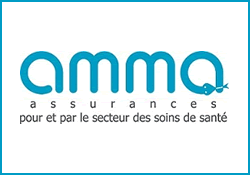 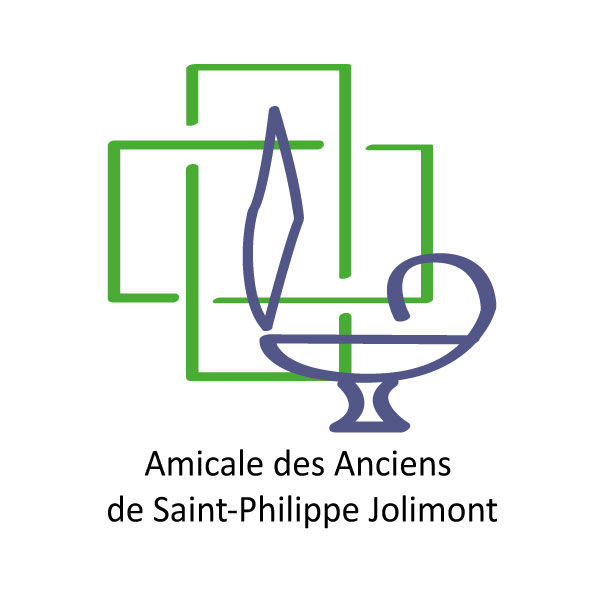 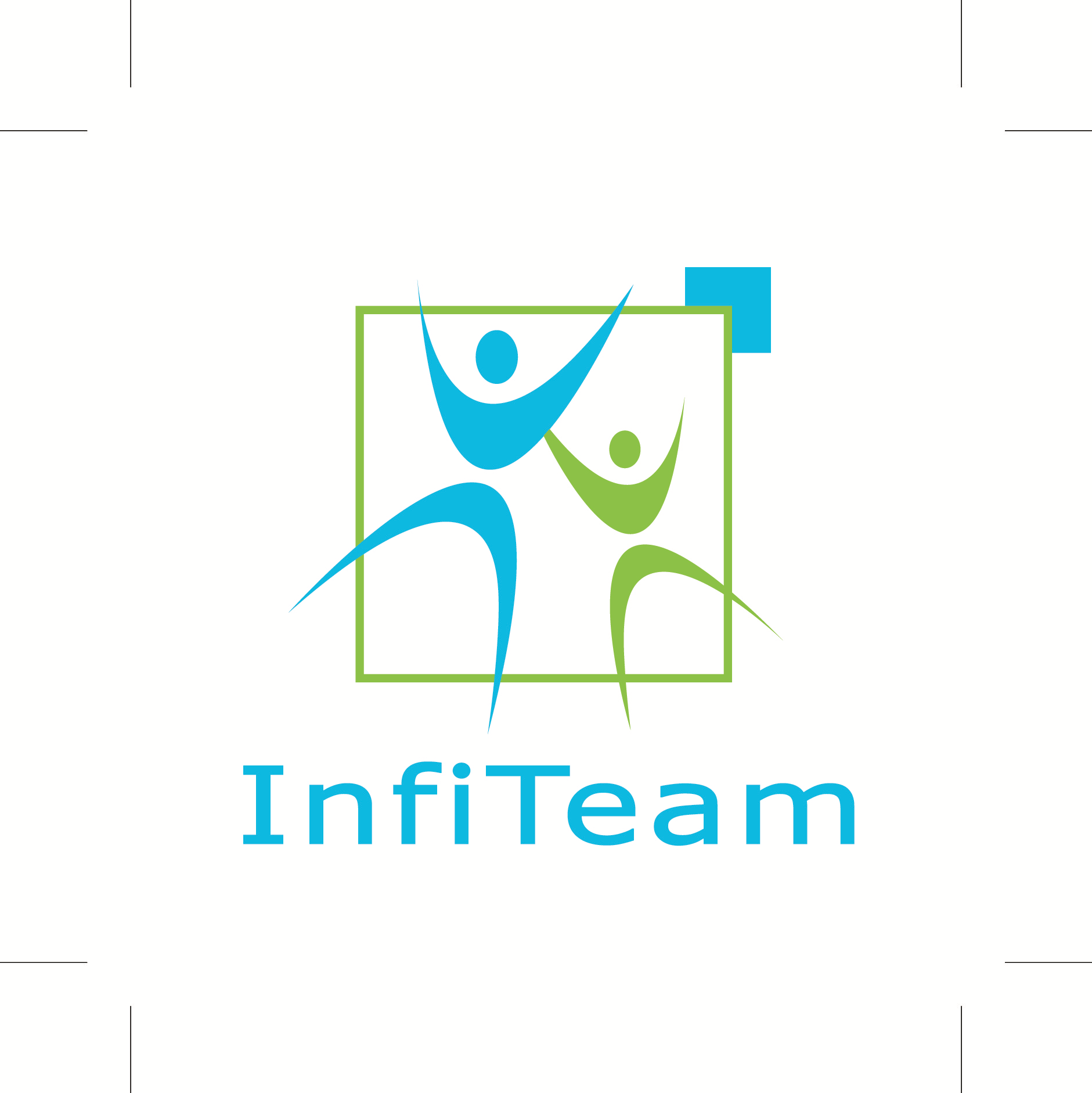 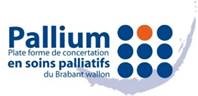 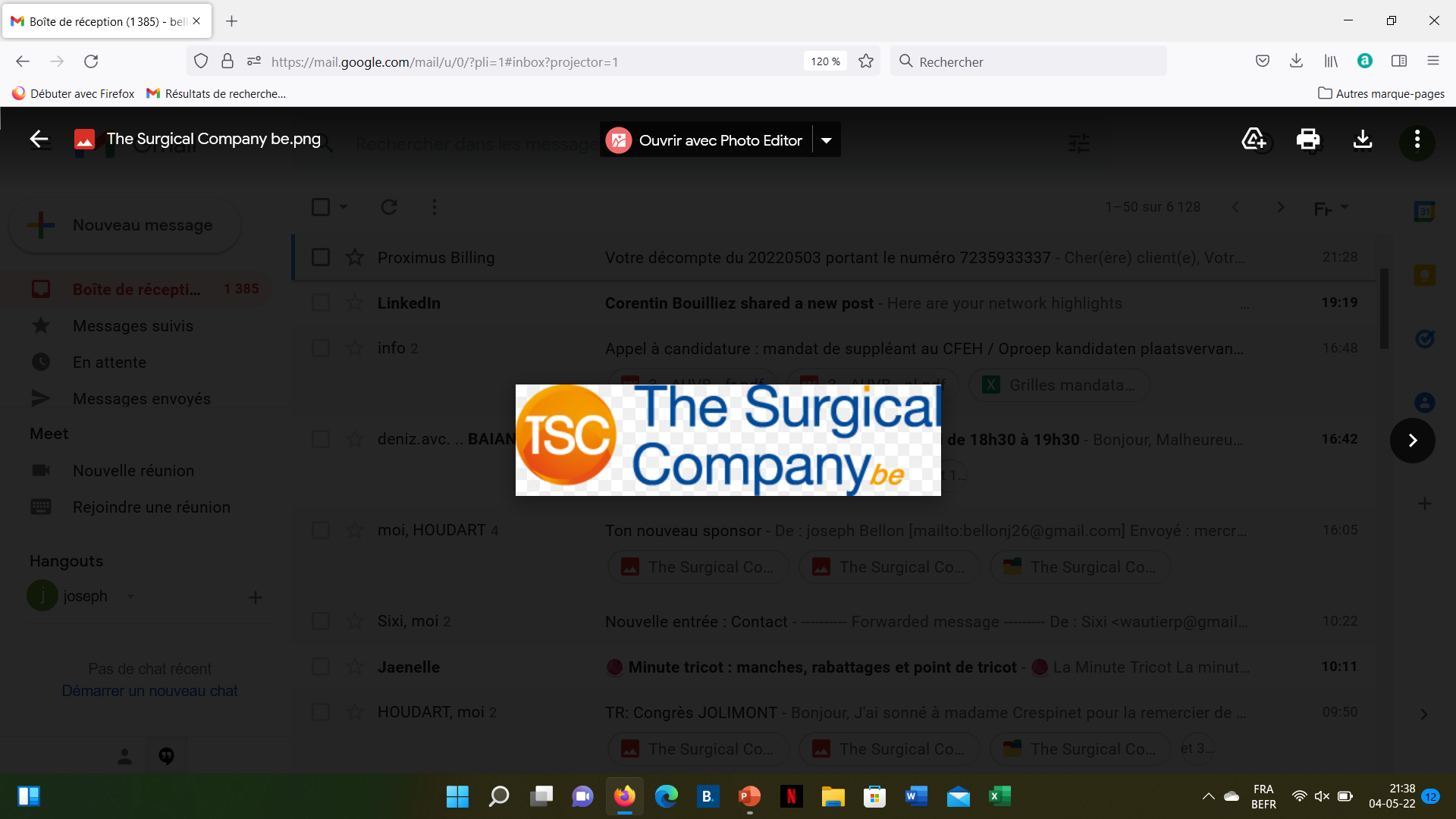 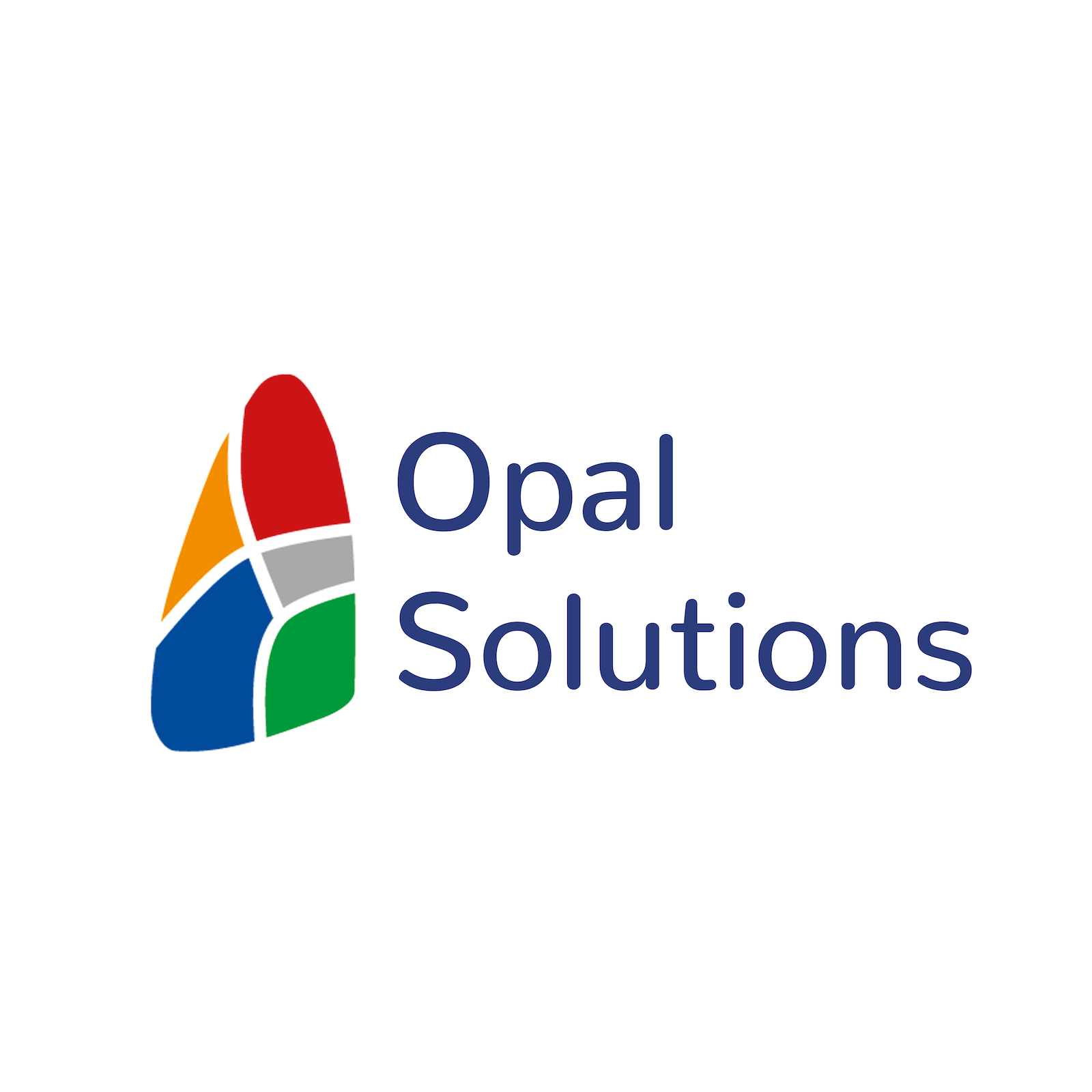 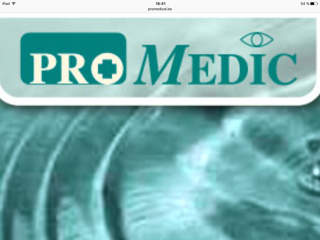 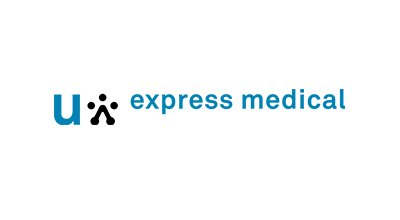 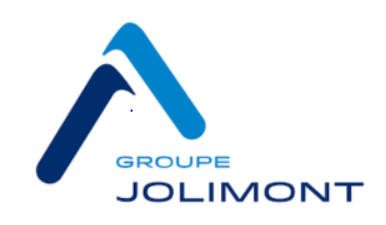 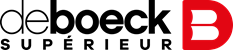 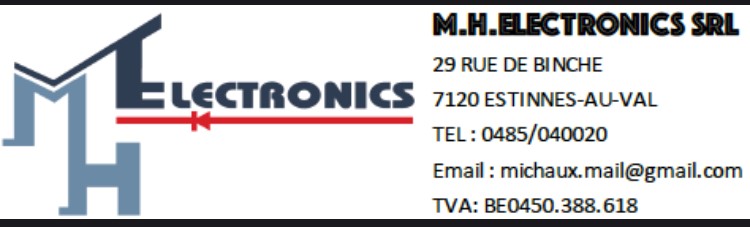 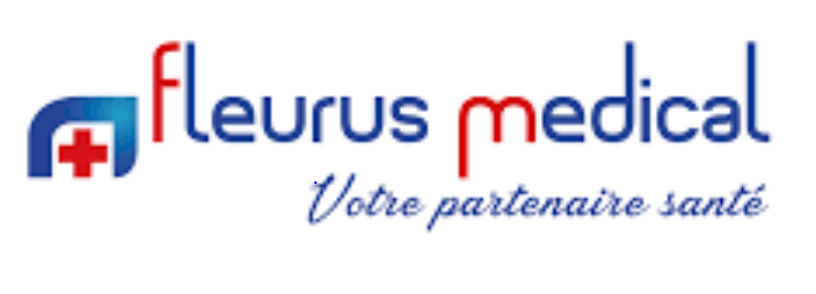 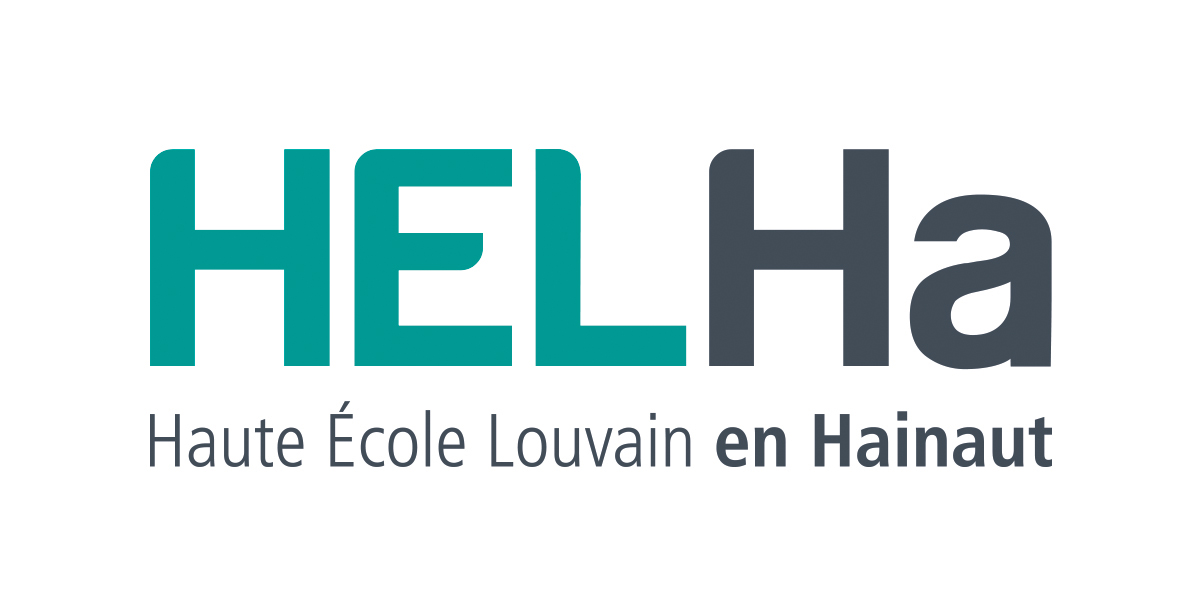 Panser l'humain                                                                J.Bellon
5 mai 2022
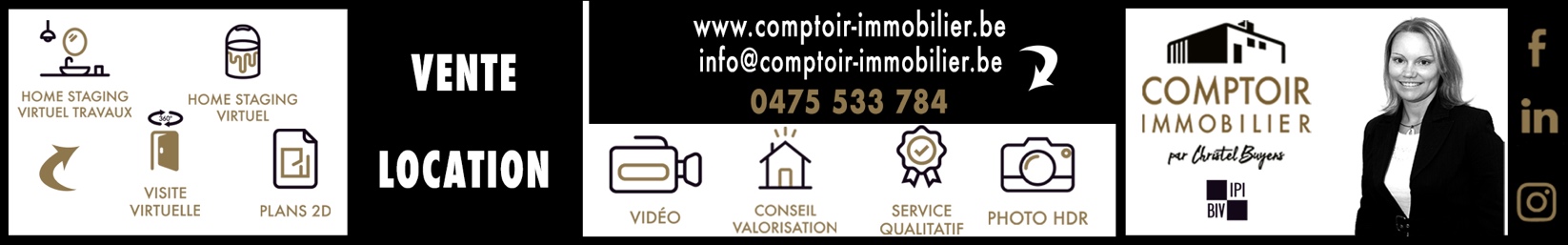 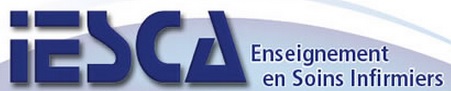